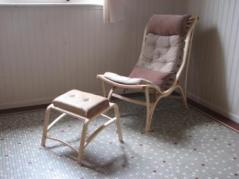 Kerry J Donovan Furniture Design
Toybox in Oak
January 2012
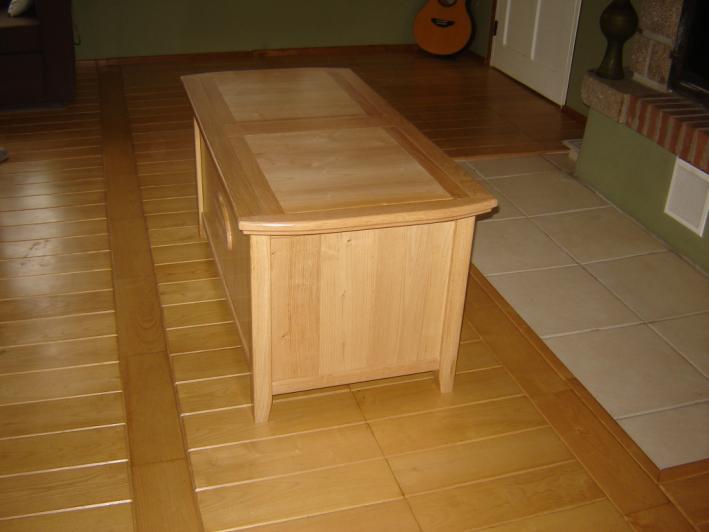 KJD Furniture Design 2012©
Once the project has been commissioned I select the wood
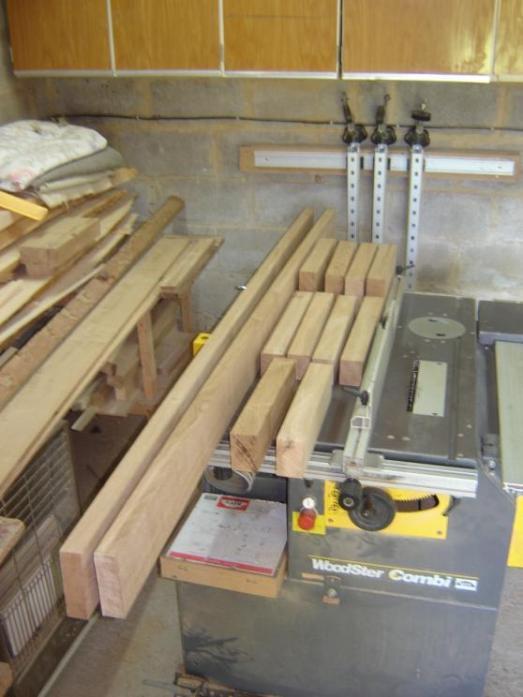 The material for this project (French Oak and Chestnut) is cut to nominal size and then planed-all-round (PAR) to the width and thickness needed....
KJD Furniture Design 2012©
After marking them out carefully, I cut the joints
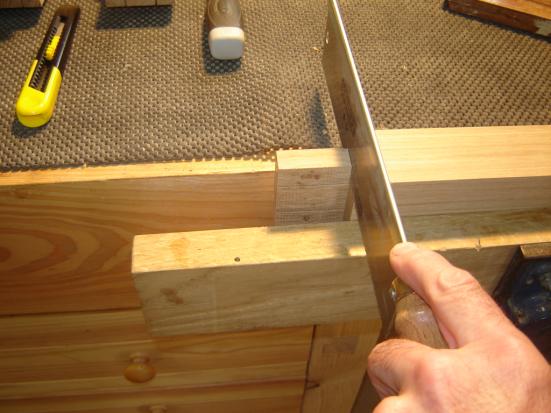 The joints are cut, mainly by hand 
(yes, I’m a leftie)
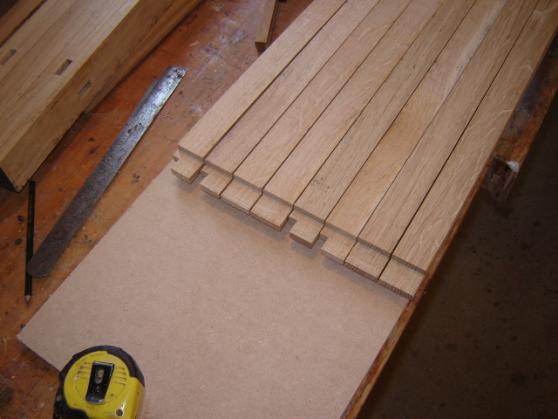 These are the rails with tenon joints already cut.
KJD Furniture Design 2012©
The end panels
One of the ends with it’s panel made and ready for assembly
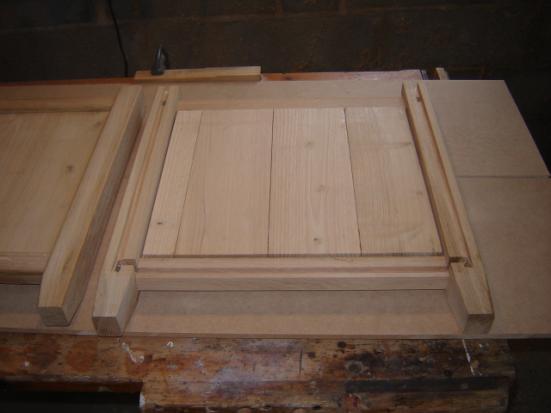 KJD Furniture Design 2012©
The carcase of the toy-box being glued up
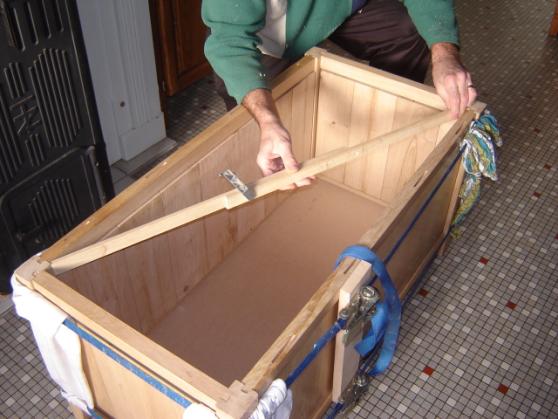 I check that the carcase is square using a method that’s  been around since before the time of the  Pharaohs.
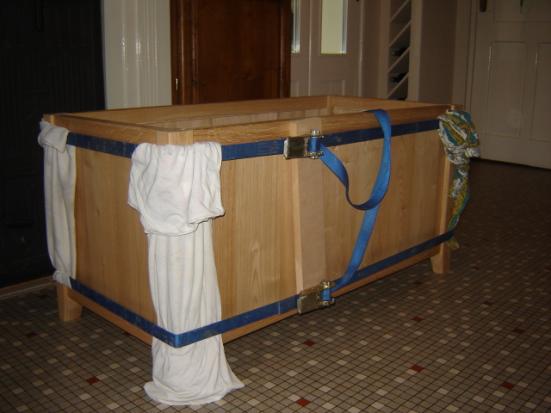 Webbing clamps are used to hold the cabinet together while the glue sets overnight – (the rags are to stop the  edges of the legs being bruised)
KJD Furniture Design 2012©
The top is made
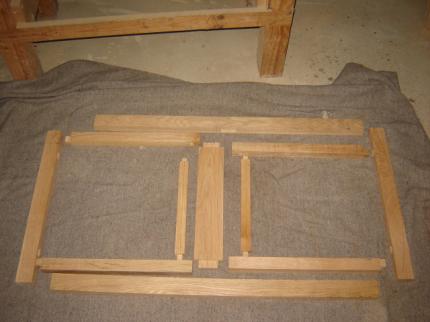 These are all the components I need to make the top, which has two sliding panels....
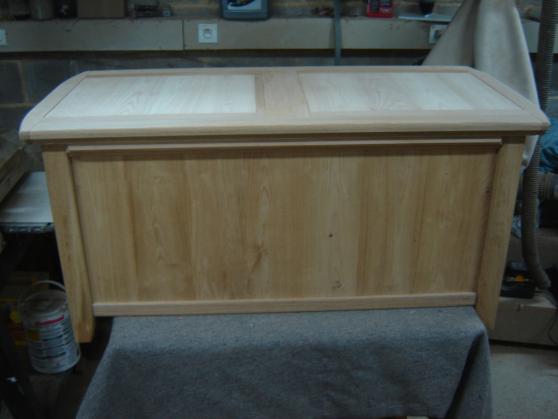 ..and this is the top in position. The table is now ready to be polished.
KJD Furniture Design 2012©
Profiling the edge of the top
As this is a toy-box, I don’t want any sharp edges, so I rounded them over (you cant do this with melamine).
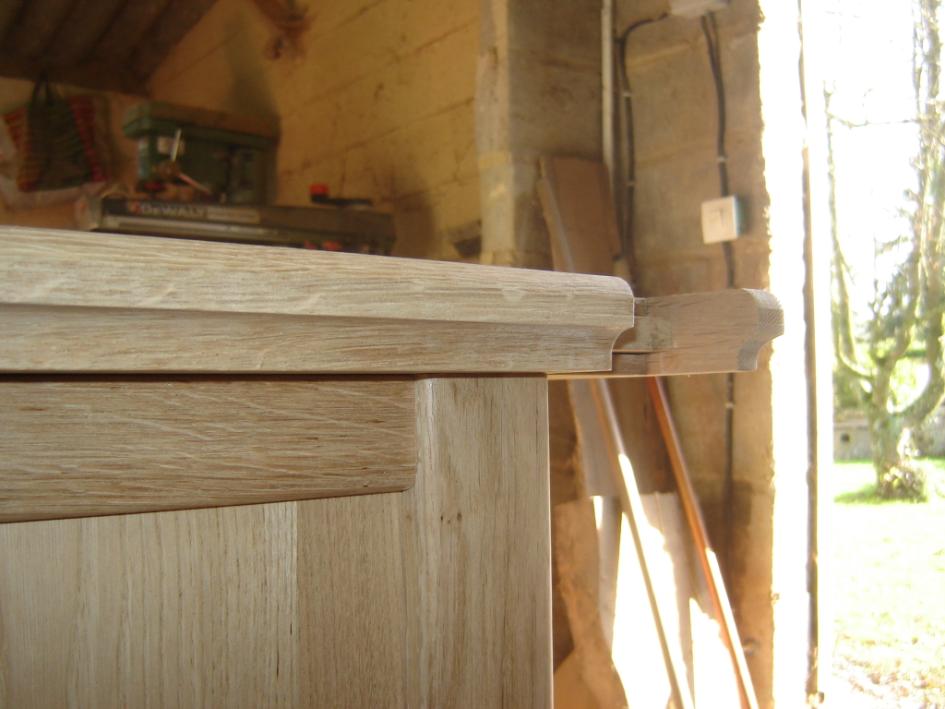 KJD Furniture Design 2012©
The bench is glued, clamped and the joints are ‘wedged’ and cleaned up
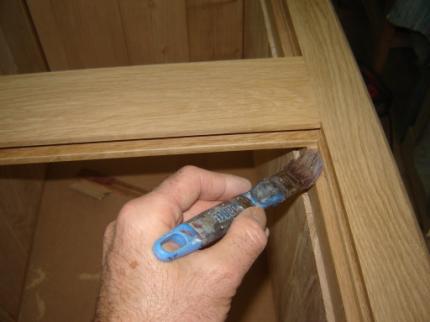 I lacquer and wax the running surfaces by hand to ensure the sliding panels run smoothly....
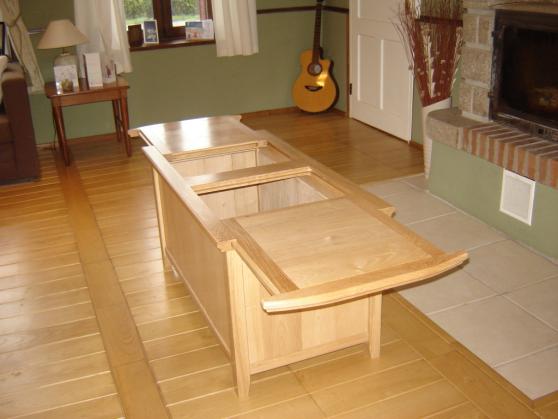 ....which they do (of course).
KJD Furniture Design 2012©
A carved plaque is added
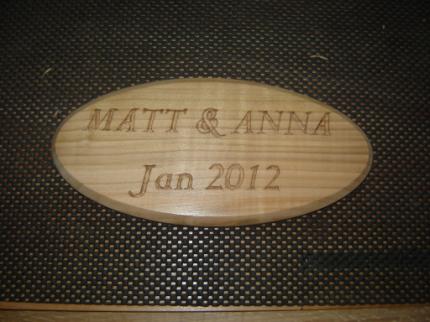 Next, I thought is would be a nice idea to make a plaque to mark a special  occasion (a new arrival).....
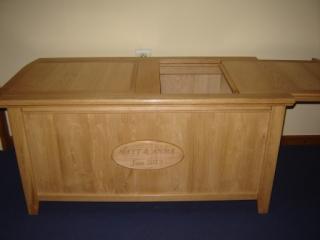 ....and attach it to the toy-box.
KJD Furniture Design 2012©
This is how it appeared on the front cover of The Woodworker - March 2012
I made sure I had the permission of the client before the article was published.
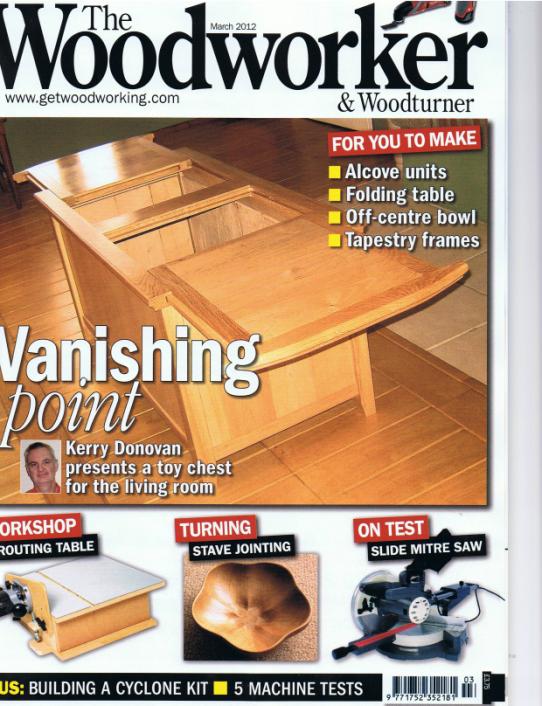 KJD Furniture Design 2012©
For More Information, Contact……
Kerry J Donovan

Office: 00 33 2 97 74 52 83

KJD Furniture Design
La Trefle
4 Le Bouix
56490 Guilliers
Morbihan
Brittany, France
http://kjdfurnituredesign.yolasite.com/
KJD Furniture Design 2012